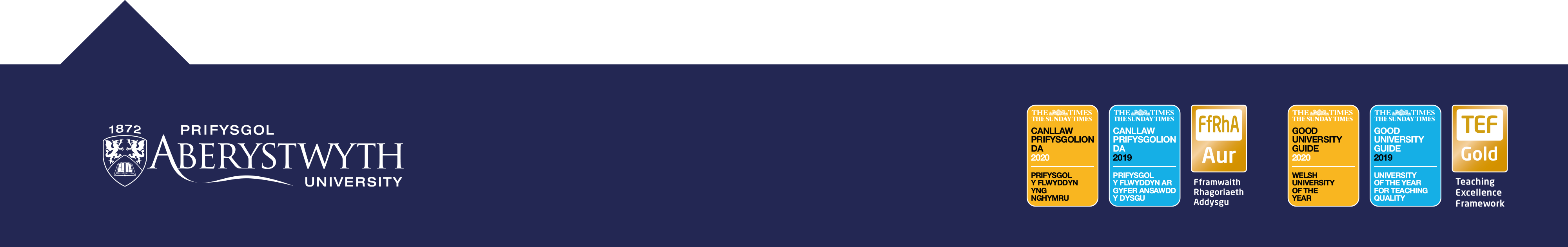 HER UN
Gyda’r blociau glas yn y ddewislen Sylfaenol yn unig
EFYDD:

Ar y dechrau gwneud i’r LEDs ddangos delwedd o’ch dewis
ARIAN:

Gwneud delwedd gychwynnol a neges gyda saib rhyngddynt
AUR:

Creu animeiddiad cychwynnol
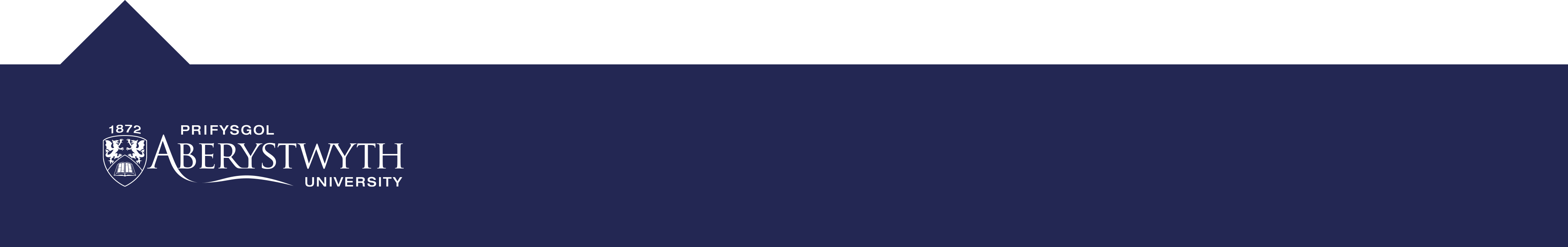 HER DAU
Gyda’r dewislenni Sylfaenol ac Mewnbwn yn unig
EFYDD:

Ar ôl y ddelwedd gychwynnol gwneud animeiddiad bach sy’n chwarae drosodd a throsodd
AUR:

Dylai’r animeiddiad ddangos gwrthrych yn symud ar draws y sgrin
ARIAN:

Ychwanegu neges ‘Angen Mewnbwn’ o fewn dolen yr animeiddiad
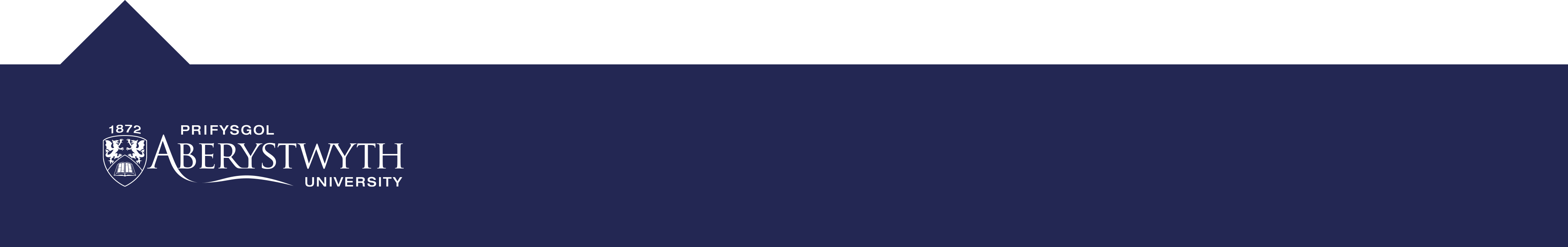 HER TRI
Gan ddefnyddio dewislenni Sylfaenol ac Mewnbwn yn unig
ARRIAN:

Gwahanol ddelweddau a thestun ar gyfer botwm A, botwm B a phan bwysir y ddau gyda’i gilydd
AUR:

Ychwanegu ymatebion gweledol i wahanol symudiadau
EFYDD:

Gwneud i ddelwedd wahanol ymddangos pan wasgir botwm A
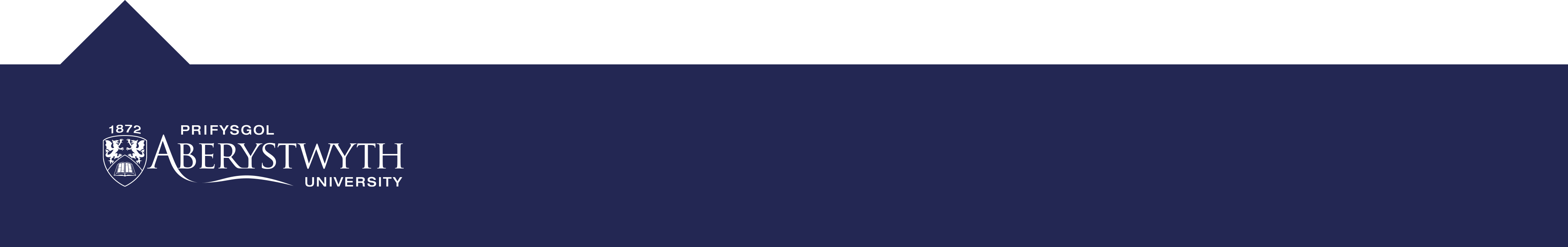 HER PEDWAR
Ychwanegu Cerddoriaeth
EFYDD:

Ychwanegu sain/cerddoriaeth i’r ddelwedd gychwynnol
ARIAN:

Ychwanegu gwahanol effeithiau sŵn yn dibynnu ar y botymau a wasgir
AUR:

Ychwanegu effeithiau sŵn i ymatebion symudiad
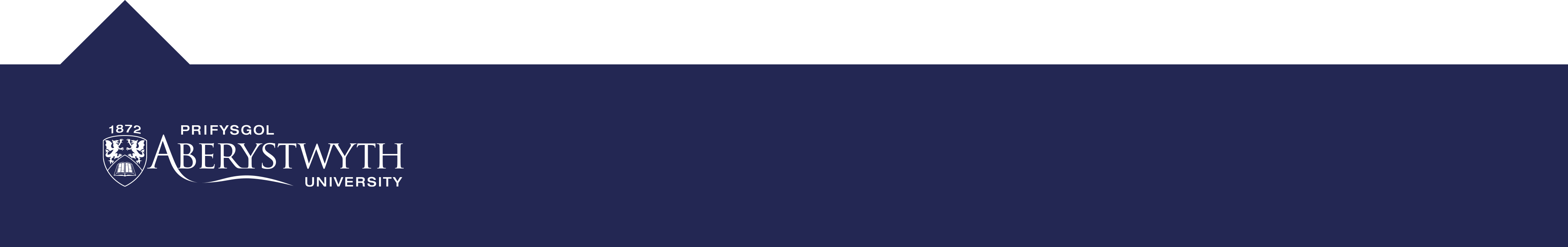 HER PUMP
Ymateb i Sain
ARIAN:

Ymateb yn wahanol pan fo lefel y sŵn yn dawel
EFYDD:

Gwneud i’r Micro:Bit wneud rhywbeth pan fo’n clywed sŵn uchel
AUR:

Allwch chi newid yr animeiddiad i ddangos gwerth ar gyfer lefel y sŵn a glywir?
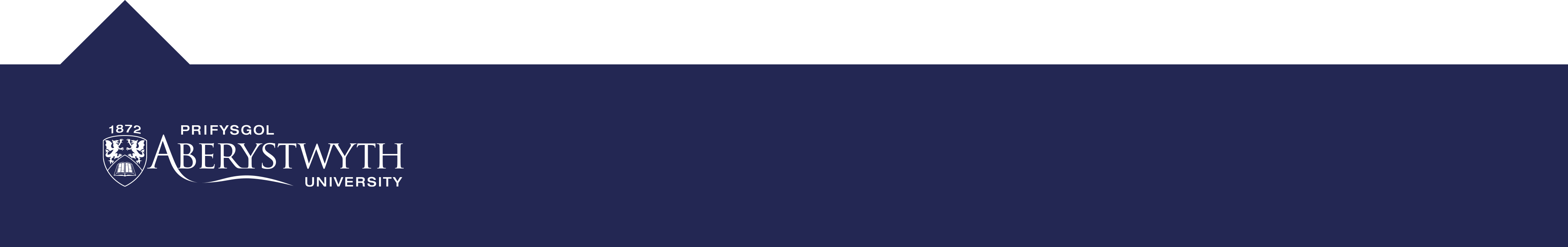